Little Heath School Sixth Form
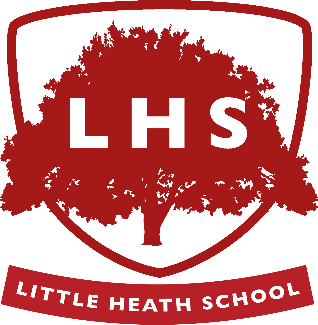 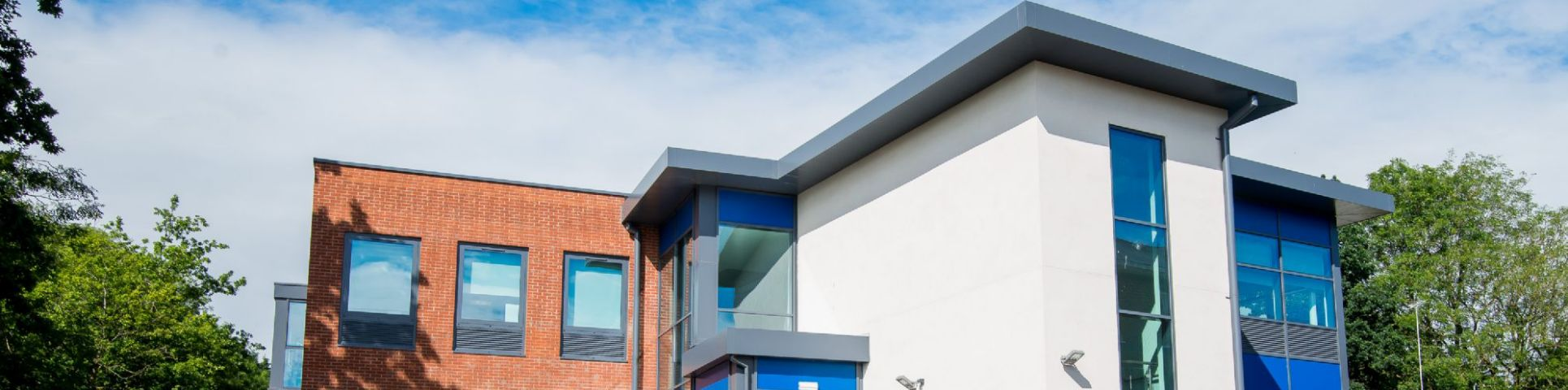 ECONOMICS
Subject profile
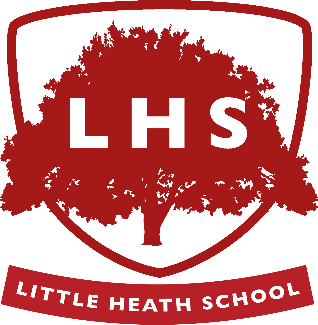 Entry requirements?
GCSE grades 9-5 including grade 5 English and maths
Exam board?
Pearson Edexcel Economics A
Which GCSE subjects does it link to?
A wide range including maths, history, geography and business
What type of students might like this course?
People with a real interest in the world around them and the way their lives will be impacted by financial events
Amount of homework and independent study?
About 4-5 hours per week, including independent reading.
Average class size
8-20
What makes a successful student of Economics?
People willing to investigate ideas and evaluate a range of views. Some mathematical ability is also required.
Course structure
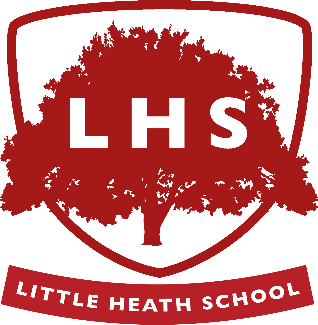 Year 2
Theme 3
This looks at Business behaviour and develops some of the ideas from Theme 1
Theme 3
This extends the macro economic study by looking at the global economy.
Year 1
Theme 1
This looks at markets and how prices are determined. It also considers why markets might fail.
Theme 2
This looks at the UK economy investigating inflation, growth, employment and other macro economic ideas.
Assessment
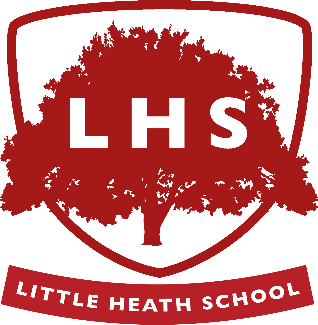 NEA/Coursework
There is no assessed coursework
Exam
There are 3 terminal exams at the end of Year 13. Each is 2 hours long.
Paper 1 is on Themes 1 and 3
Paper 2 is on Themes 2 and 4
Paper 3 is synoptic and considers all of the themes.
Future pathways
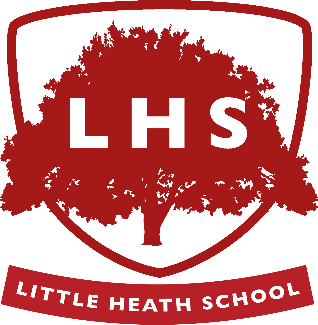 Courses:
There are a huge range of courses in economics and other financial areas such as accountancy and business.
Economics graduates are amongst the top earners post degree.
Careers:
These include areas such as economist, accountant, financial advisor, investment banking, financial management and more generally roles in both UK and international institutions.
Further information
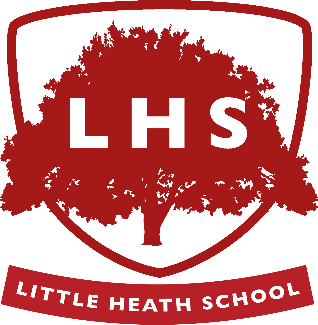 Downloads from website: Course information booklet; Study programmes
Exam board specification: https://qualifications.pearson.com/en/qualifications/edexcel-a-levels/economics-a-2015.html

Submit a question via survey monkey 
E-mail: awilson@littleheath.org.uk
Looking forward to working with you…